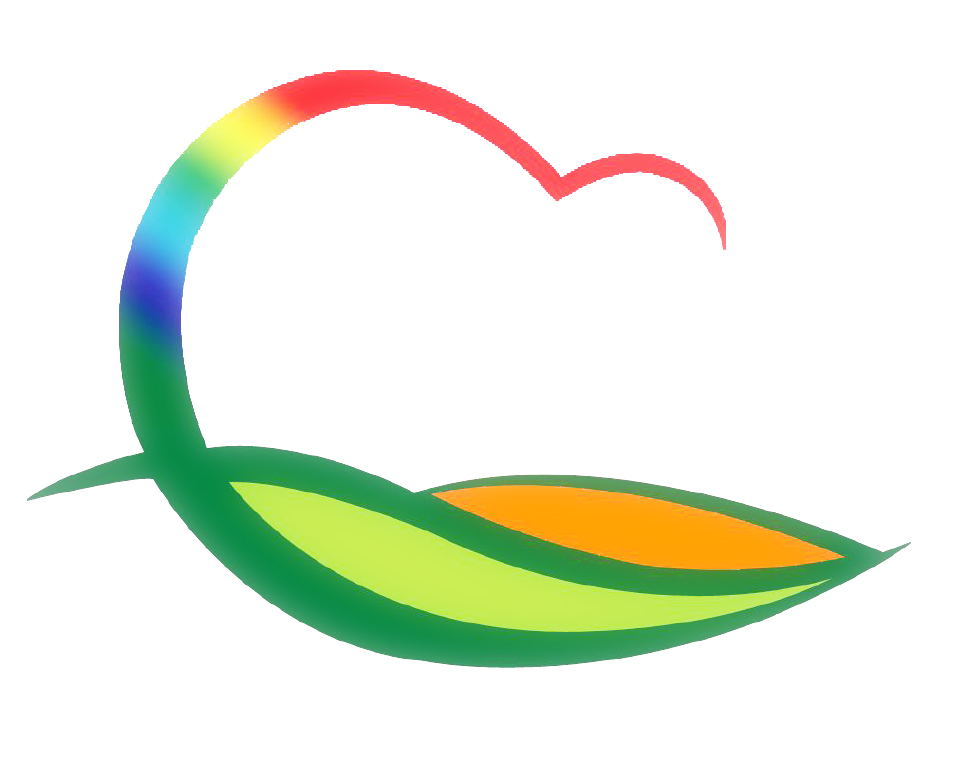 경   제   과
[Speaker Notes: 먼저, 지금의 옥천입니다.]
3-1. 대부업 실태조사
1. 8.(수) 대부업 1개소 / 경제정책팀장외 1명
법정 이자율 준수  및 관련 법 준수 이행 여부 등
3-2. 자영업체 청년근로자 지원사업 참여업체 모집
1. 10. ~1. 20. / 8개 업체 / 경제과 일자리창출팀
경기침체 및 최저임금,임대료 상승 등으로 어려움을 겪고 있는 자영업자에게 청년근로자 지원
3-3. 농공단지 입주업체 현황조사
1. 10.(금)까지 / 농공단지 입주업체(13업체)
내    용 : 고용현황,  생산 및 판매현황  및 지원시설  조사